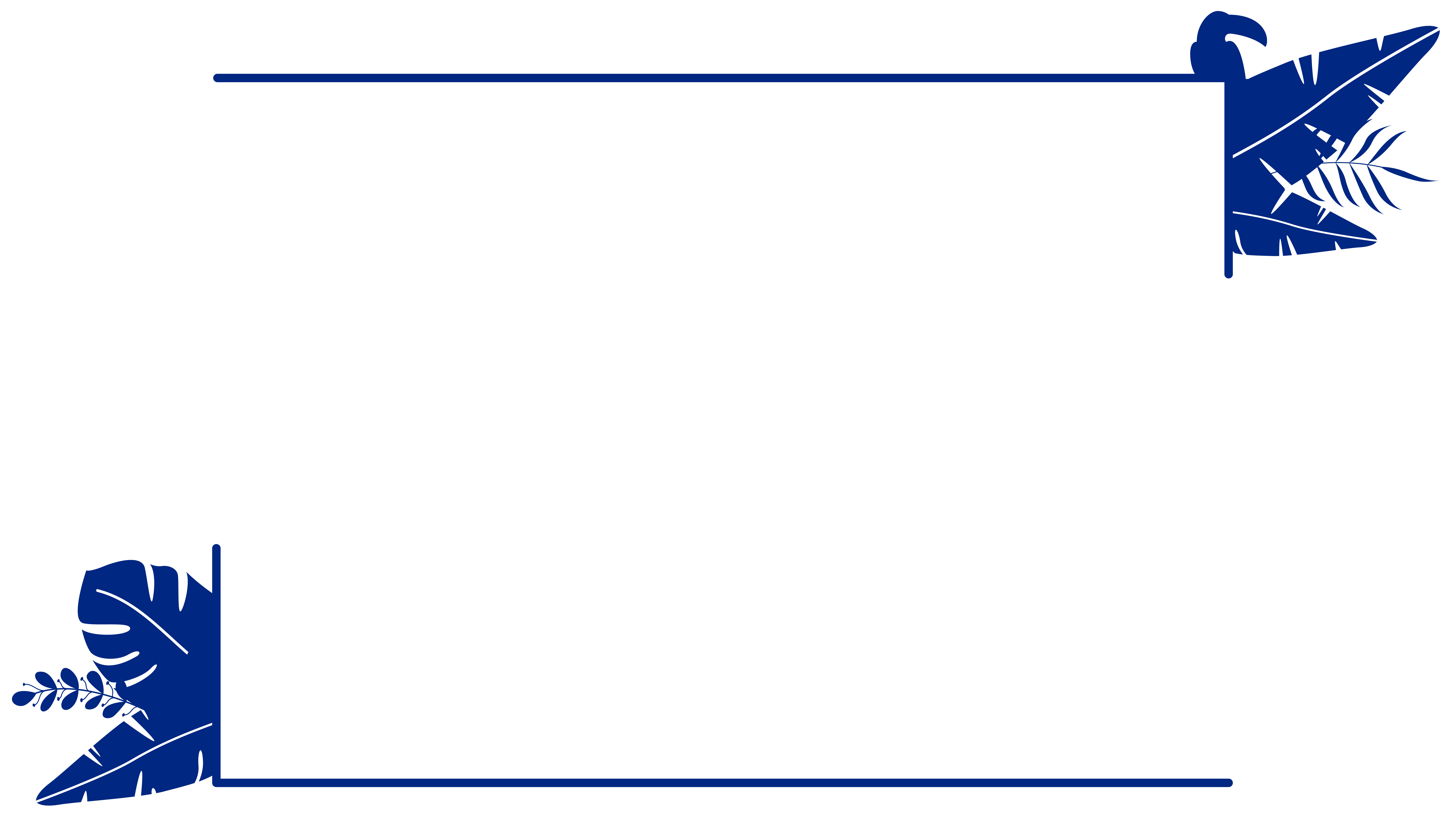 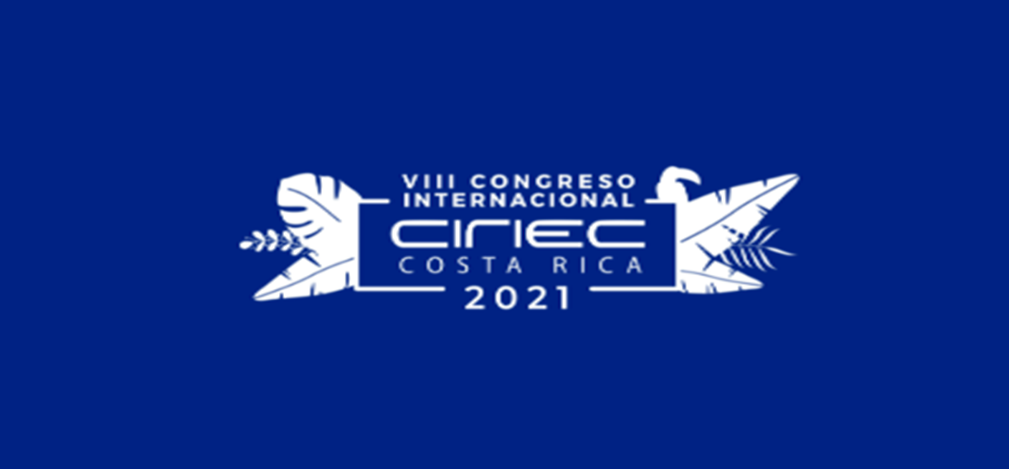 Speacker:
Topic:
Room:
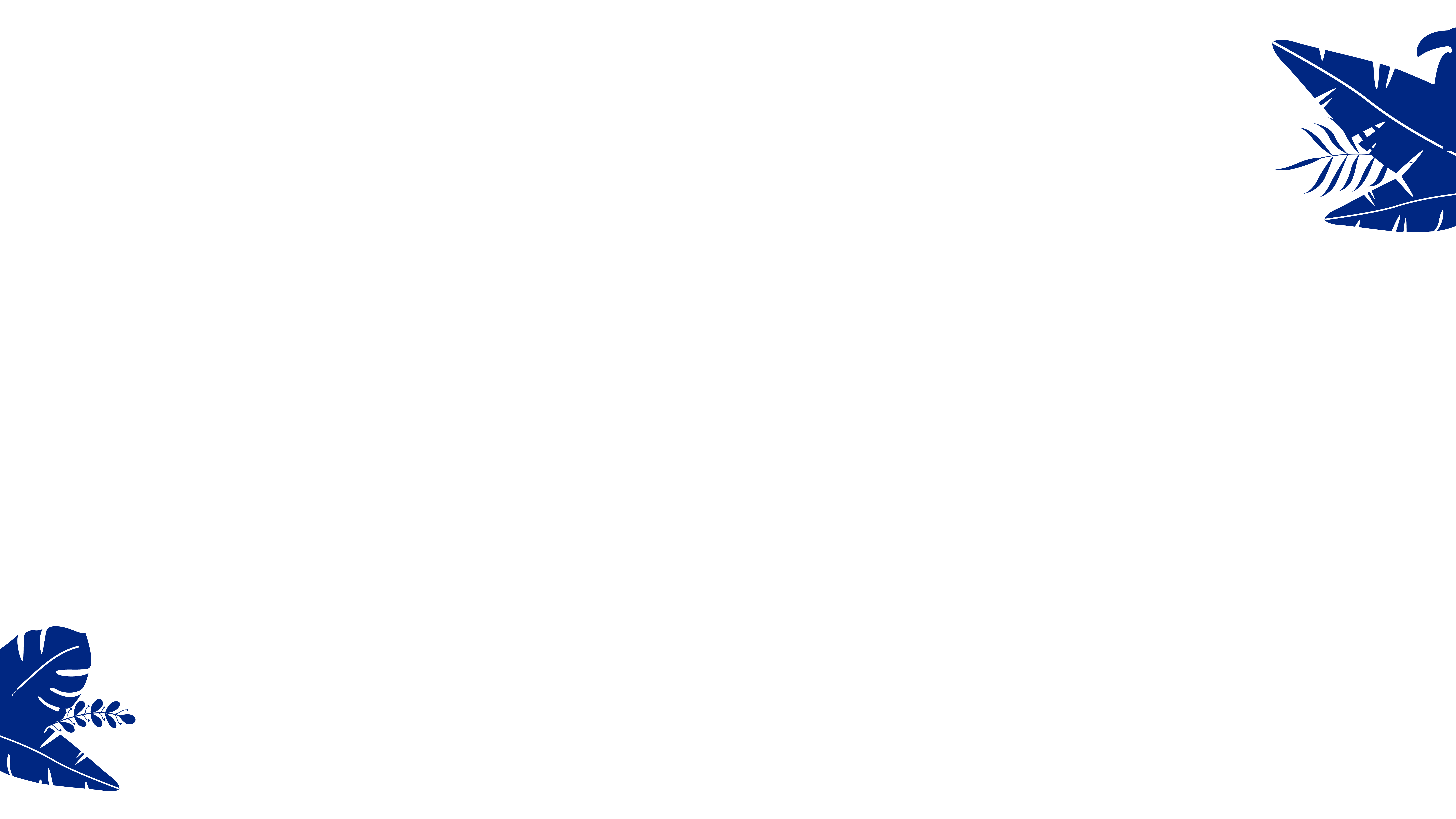 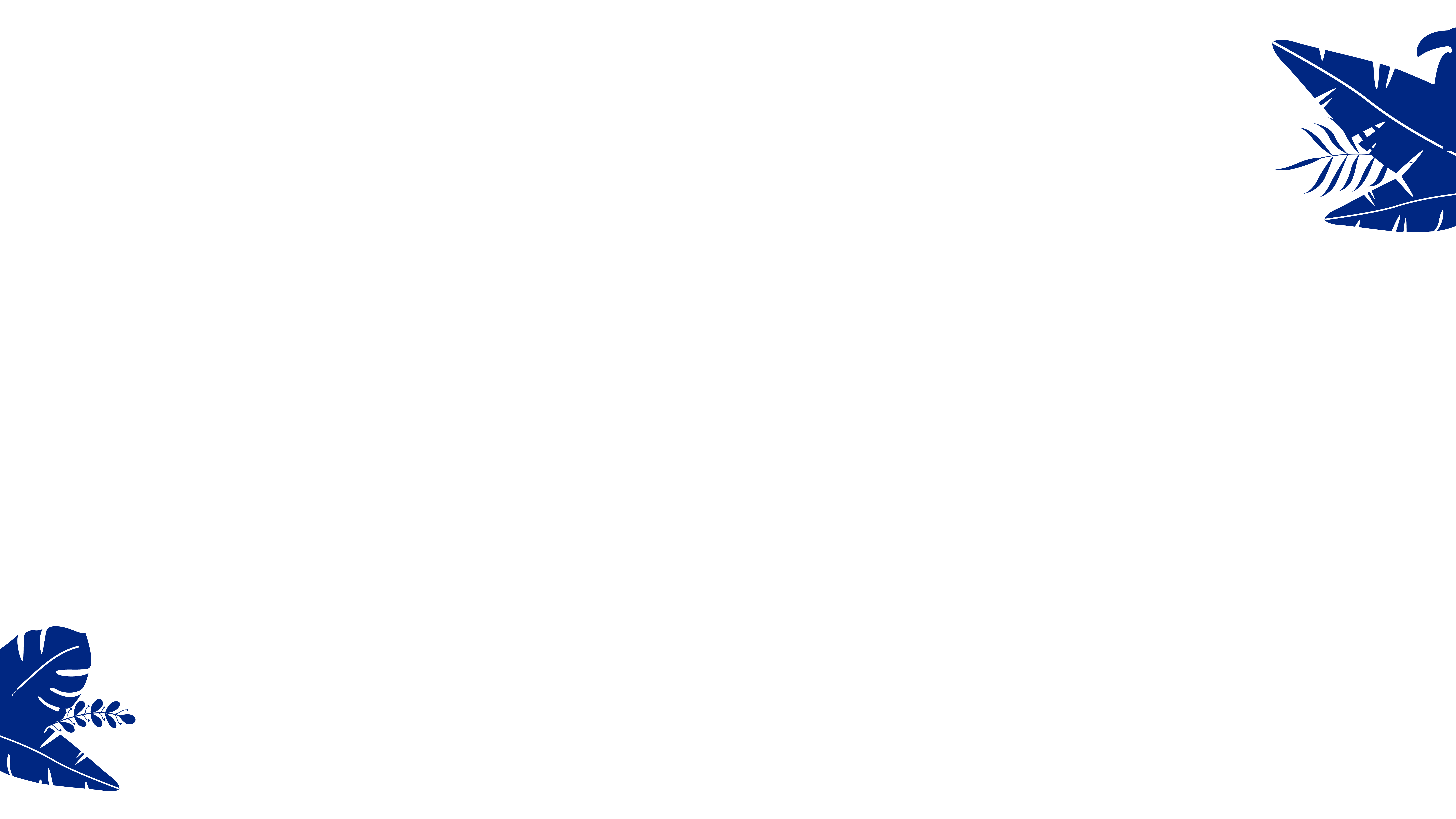 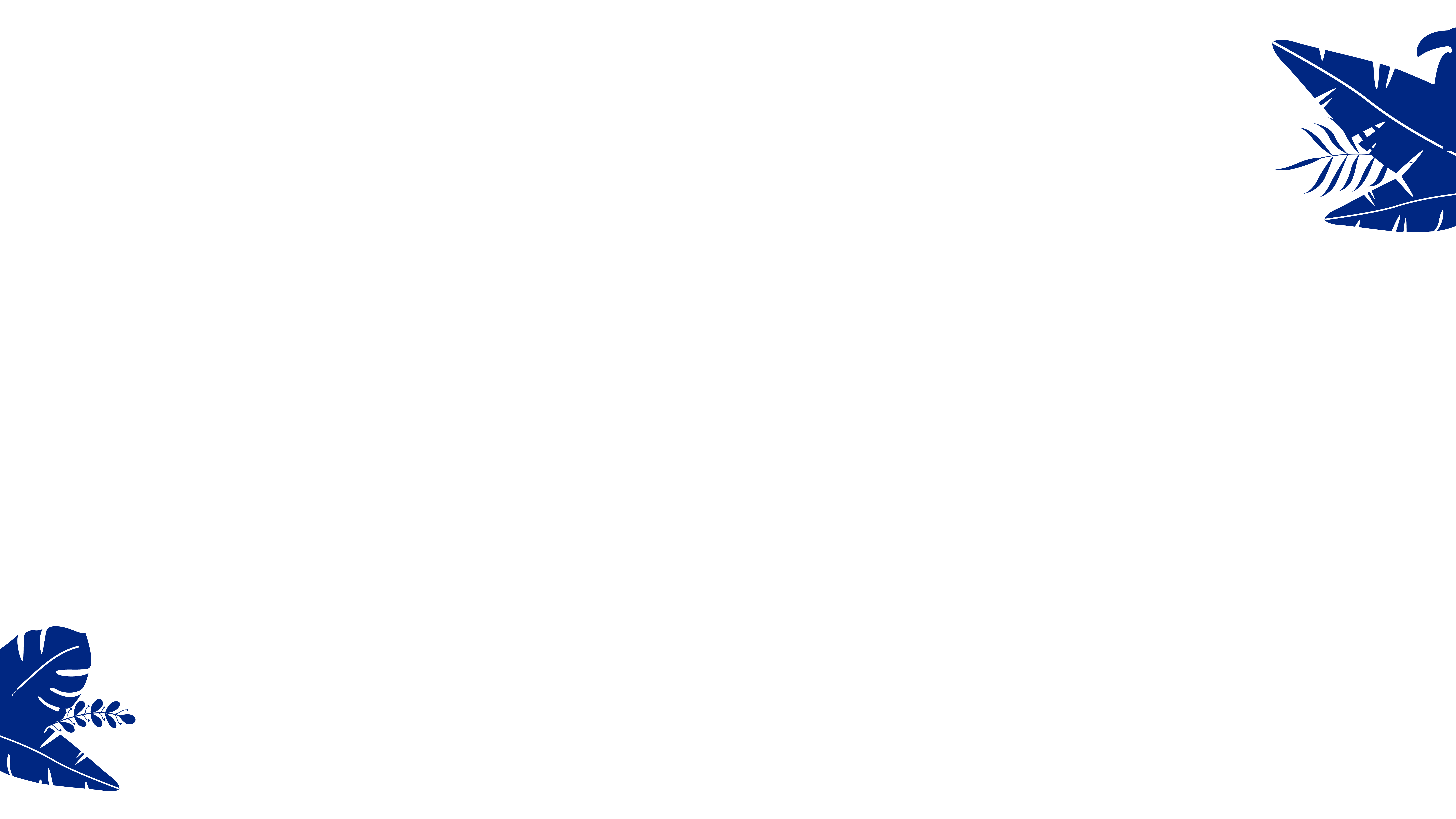 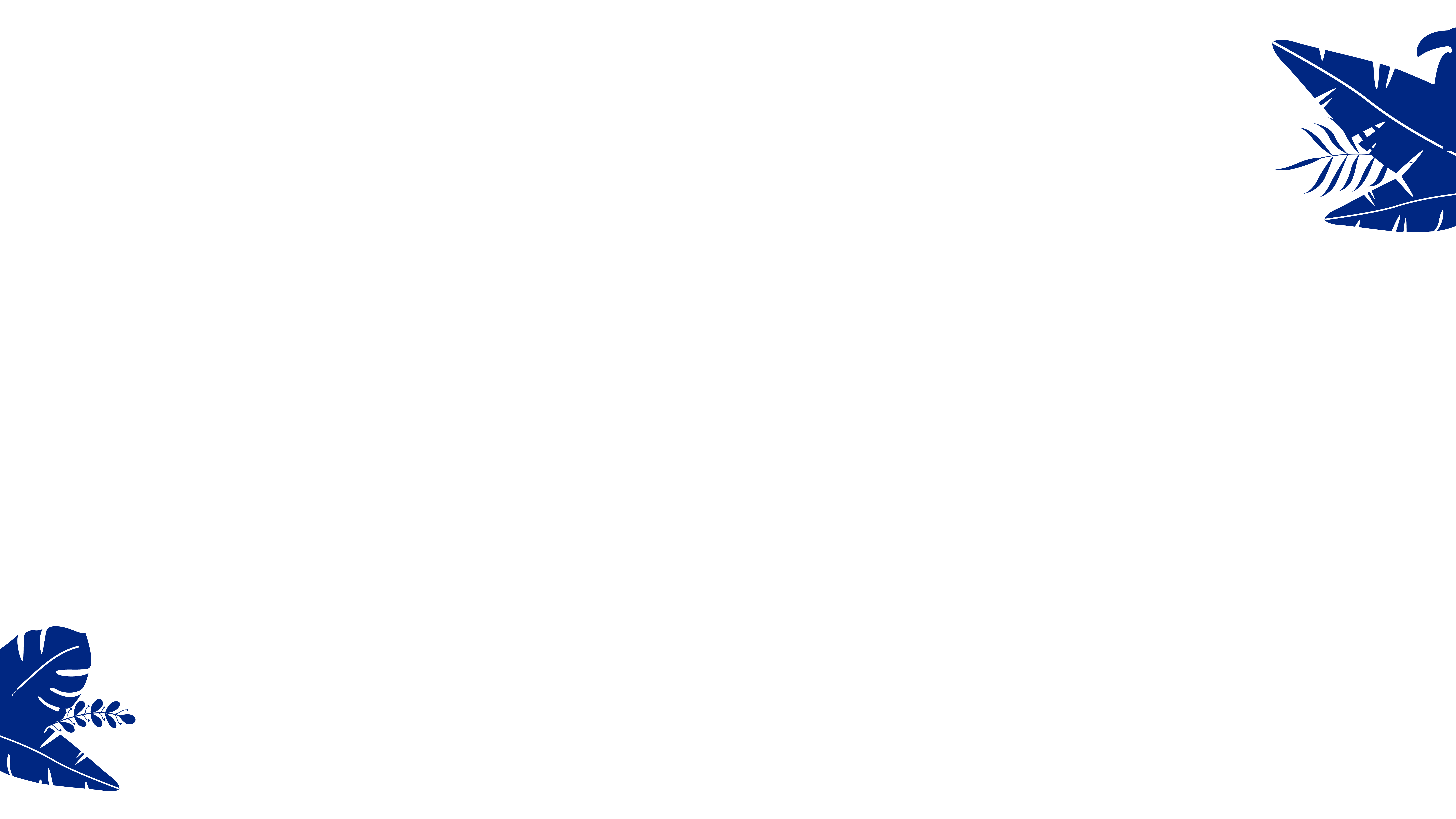 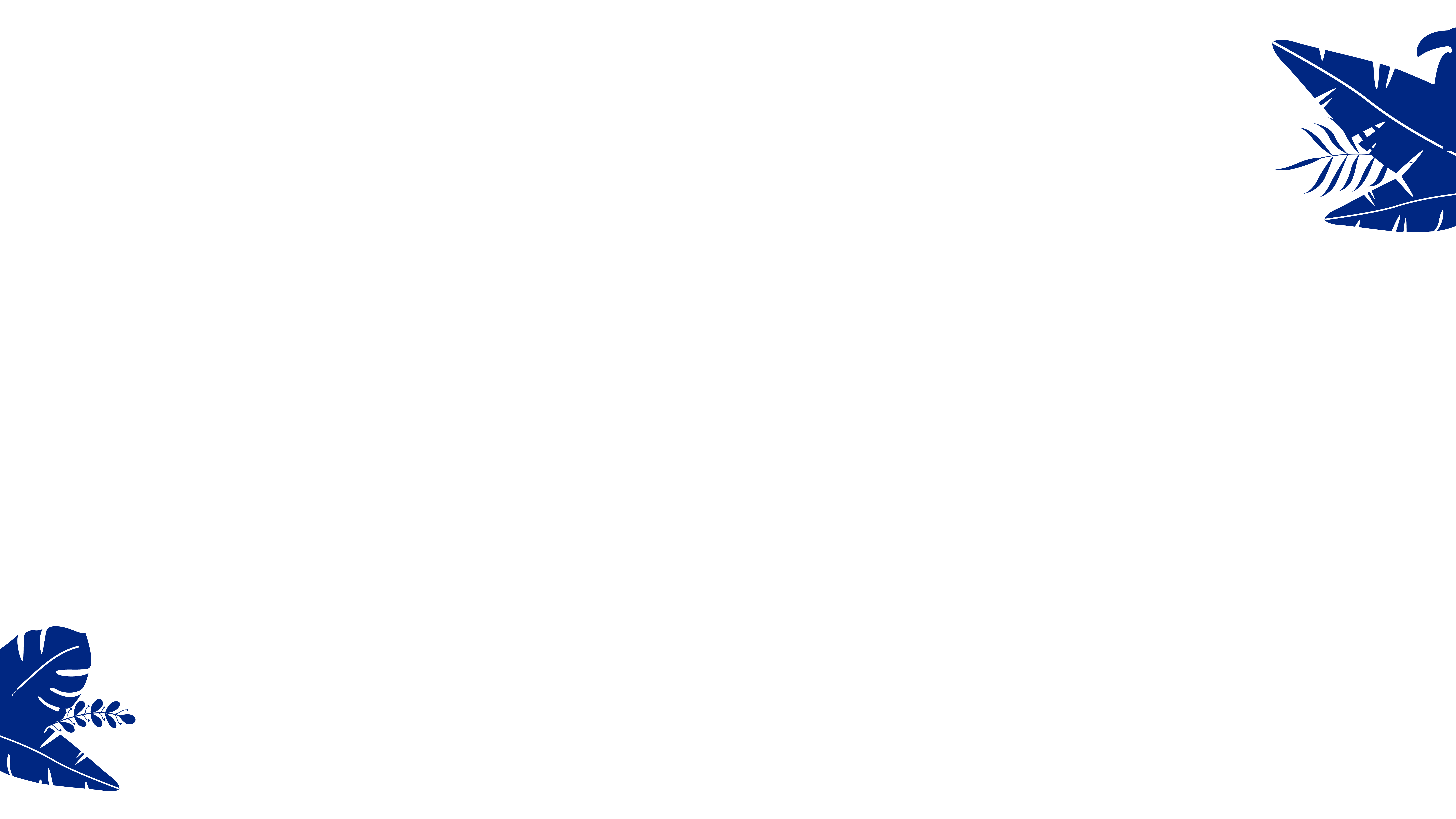 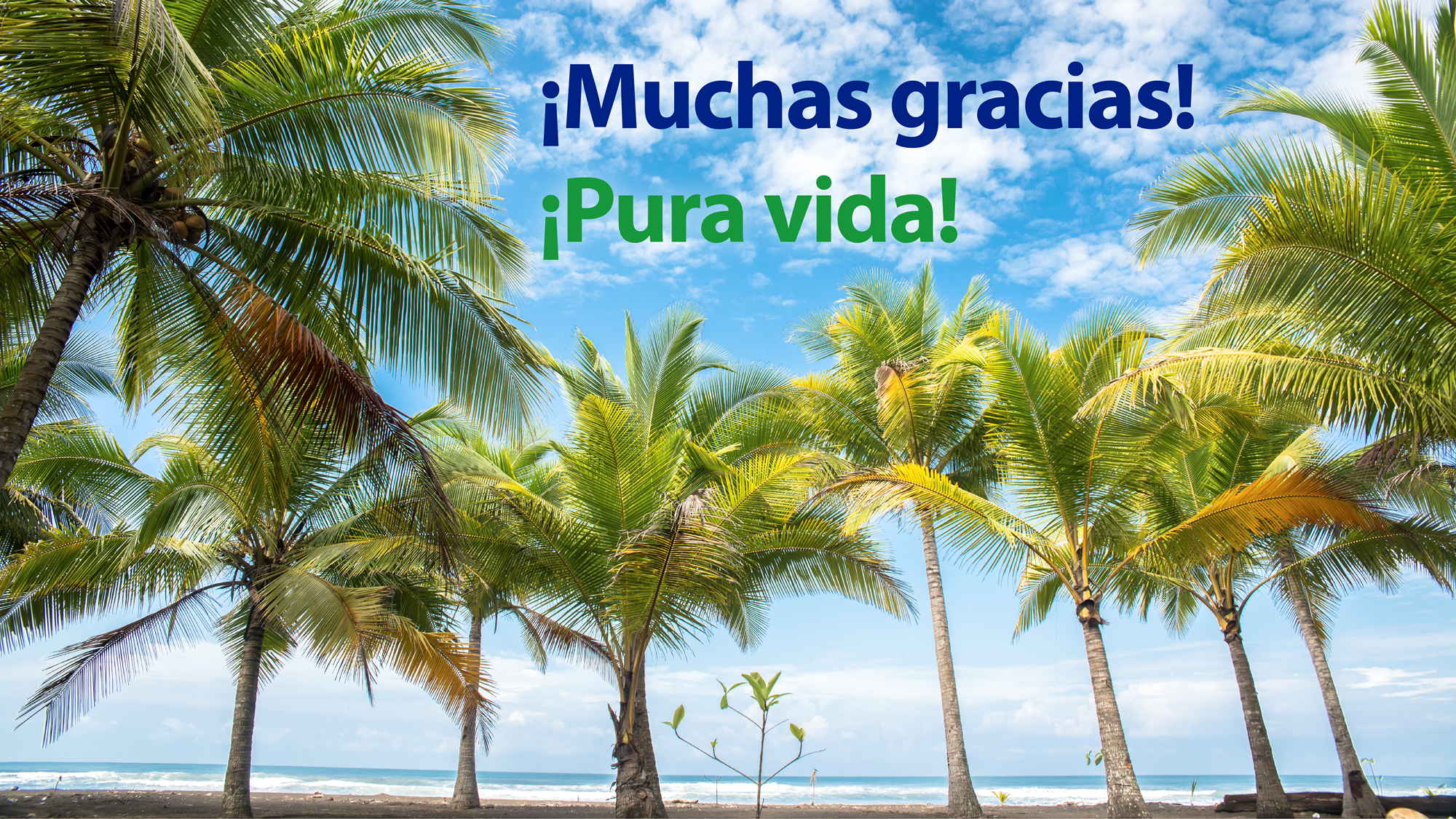